Асистент вчителя в інклюзивному класі
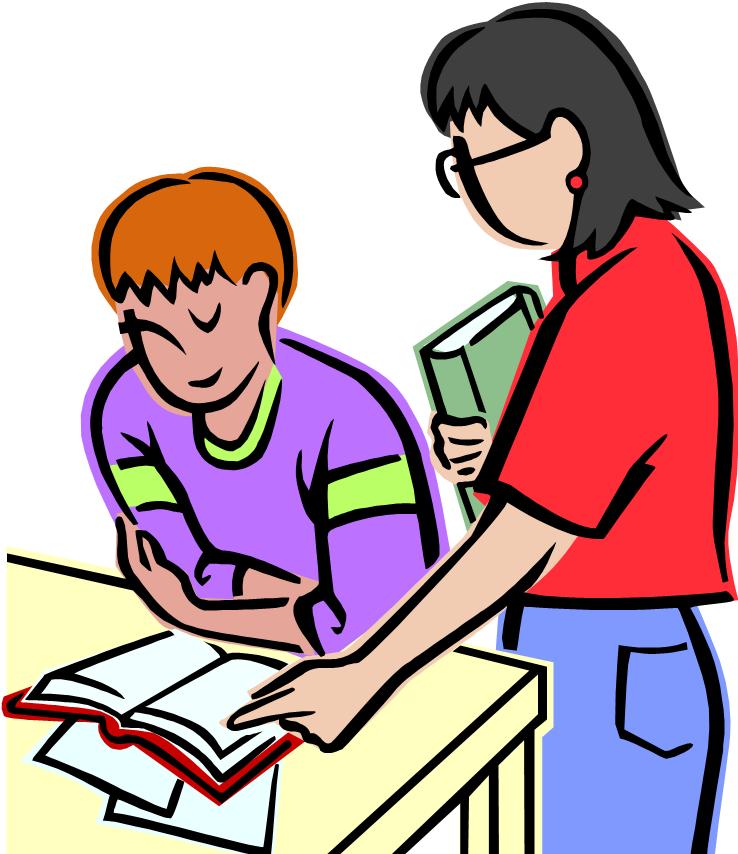 Ткаченко Наталія
фахівець «Інклюзивно-ресурсного центру» Південної міської ради
Основні обов’язки асистента вчителя
● Основна функція асистента вчителя як педагогічного працівника — співпраця з учителем інклюзивного класу, аби допомогти приділити увагу кожному учню під час освітнього процесу.
Також асистент вчителя:
● допомагає учням з особливими освітніми потребами у виконанні навчальних завдань, залучає їх до різних видів навчальної діяльності;
● бере участь у складі групи педагогічних працівників закладу освіти у:
розробленні й виконанні індивідуальної програми розвитку дитини;
адаптації навчальних матеріалів з огляду на індивідуальні особливості навчально-пізнавальної діяльності дитини.
Педагогічна діяльність асистента вчителя регулюється відповідними документами:
Лист Міністерства освіти і науки, молоді та спорту від 25.09.2012 року № 1/9-675 „Щодо посадових обов’язків асистента вчителя”;
Лист Міністерства освіти і науки, молоді та спорту від 28.09.2012 року № 1/9-694 „Щодо введення посади вихователя (асистента вчителя) у загальноосвітніх навчальних закладах з інклюзивним навчанням”;
Державний Класифікатор професій (наказ Держспоживстандарту від 28.07.2010 №327); посада «Асистент вчителя інклюзивного навчання»
Педагогічна діяльність асистента вчителя регулюється відповідними документами:
Посада асистента вчителя передбачена „Типовими штатними нормативами загальноосвітніх навчальних закладів”, затвердженими наказом Міністерства освіти і науки, молоді та  спорту України             від 06.12.2010 №1205 , зареєстрованим у Міністерстві юстиції України 22.12.2010 за №1308/18603. 

Посада „Асистент вчителя загальноосвітнього навчального закладу з інклюзивним та інтегрованим навчанням” внесена у перелік посад педагогічних та науково-педагогічних працівників” Постановою Кабінету Міністрів України від 18.07.2012 „Про внесення змін до постанов Кабінету Міністрів України від 14.04.1997 №346 та від 14.06.2000 №963 ”. 

Наказ Міністерства освіти і науки від 01.06. 2013 № 665 „Про затвердження кваліфікаційних характеристик професій (посад) педагогічних та науково-педагогічних працівників навчальних закладів”.
Педагогічна діяльність асистента вчителя регулюється відповідними документами:
Функціональні обов’язки асистента вчителя зазначені у листі МОН України «Щодо тривалості уроків в інклюзивних класах, функціональних обов’язків асистента вчителя» (від 05.02.2018 № 2.5-281)
Функції асистента вчителя
1. Організаційна: 
♦ допомагає в організації освітнього процесу в класі з інклюзивним навчанням; 
♦ надає допомогу учням з особливими освітніми потребами в організації робочого місця; 
♦ проводить спостереження за дитиною з метою вивчення її індивідуальних особливостей, схильностей, інтересів та потреб; 
♦ допомагає концентрувати увагу, сприяє формуванню саморегуляції та самоконтролю здобувача освіти; 
♦ є членом команди психолого-педагогічного супроводу дитини з особливими освітніми потребами;
♦ співпрацює з фахівцями, які безпосередньо працюють з дитиною з особливими освітніми потребами; 
♦ приймає участь у розробленні індивідуальної програми розвитку; 
♦ забезпечує разом з іншими працівниками здорові та безпечні умови освітнього процесу та праці; 
♦ постійно підвищує свій професійний рівень, педагогічну майстерність, загальну культуру; 
♦ веде встановлену педагогічну документацію.
Функції асистента вчителя
2. Навчально-розвиткова: 
♦ співпрацюючи з учителем/вихователем класу/групи, надає освітні послуги, спрямовані на задоволення освітніх потреб здобувачів освіти; 
♦ здійснює соціально-педагогічний супровід дітей з особливими освітніми потребами, дбає про професійне самовизначення та соціальну адаптацію; 
♦ сприяє розвитку дітей з особливими освітніми потребами, поліпшенню їхнього психоемоційного стану; 
♦ стимулює розвиток соціальної активності дітей, сприяє виявленню та розкриттю їхніх здібностей, талантів, обдарувань шляхом їхньої участі в науковій, технічній, художній творчості;
♦ створює освітні ситуації, обстановку оптимізму та впевненості у своїх силах і майбутньому.
Функції асистента вчителя
3. Діагностична:
♦ разом з командою супроводу розробляє індивідуальну програму розвитку, вивчає особливості діяльності і розвитку дітей з особливими освітніми потребами, оцінює навчальні досягнення учня; 
♦ оцінює виконання індивідуальної програми розвитку, вивчає та аналізує динаміку розвитку учня. 

4. Прогностична:
♦ на основі вивчення актуального та потенційного розвитку дитини приймає участь у розробленні індивідуальної програми розвитку;
Функції асистента вчителя
5. Консультативна:
♦ постійно спілкується з батьками, надаючи їм необхідну консультативну допомогу; 
♦ інформує членів команди супроводу та батьків про досягнення учня;
♦ Дотримується педагогічної етики, поважає гідність особистості дитини, захищає її від будь-яких форм фізичного або психічного насильства. Постійно підвищує свій професійний рівень, педагогічну майстерність, загальну культуру.
Документація асистента вчителя
Річний план асистента вчителя
2.  Список здобувачів освіти з особливими освітніми потребами.
3. Графік роботи.
4. Розклад уроків (зведена таблиця уроків та виду діяльності).
5. Індивідуальна програма розвитку.
6. Журнал спостережень/Щоденний план роботи
7. Журнал обліку консультацій та просвітницьких заходів.
8. Портфоліо дитини.
Річний план асистента вчителя
документ, який передбачає усі види робіт, що визначені посадовою інструкцією, опис змісту діяльності і терміни виконання, особливості взаємодії з учителями інклюзивного класу та розподіл функцій між педагогами. План може містити такі розділи:
Список здобувачів освіти з особливими освітніми потребами:
включає дітей супровід яких здійснює асистент вчителя. Передусім бажано вказувати відомості про: висновок інклюзивно-ресурсного центру про комплексне вивчення дитини з особливим освітніми потребами, психолого-педагогічний висновок, освітню програму, за якою рекомендовано будувати освітній процес, вид корекційних занять, кількість годин, та особу, яка їх проводить.
Графік роботи (залежно від робочого навантаження)
Графік роботи асистента вчителя складають, узгоджуючи його з розкладом уроків у закладі,  заняттями інших педагогів, корекційно-розвиткових занять. Слід звернути увагу  на такі завдання діяльності асистента вчителя: навчальна робота, індивідуальний супровід, виховна робота, співпраця з педагогами, співпраця з батьками.
Розклад уроків (зведена таблиця уроків та виду діяльності)
Оскільки допомога асистента вчителя може бути необхідна не на всіх уроках, у зведеній таблиці (розкладу та видів діяльності) можна відзначати, на яких саме уроках асистент вчителя має активно працювати в класі, а на яких може займатись адаптацією матеріалів та заповненням необхідних документів.
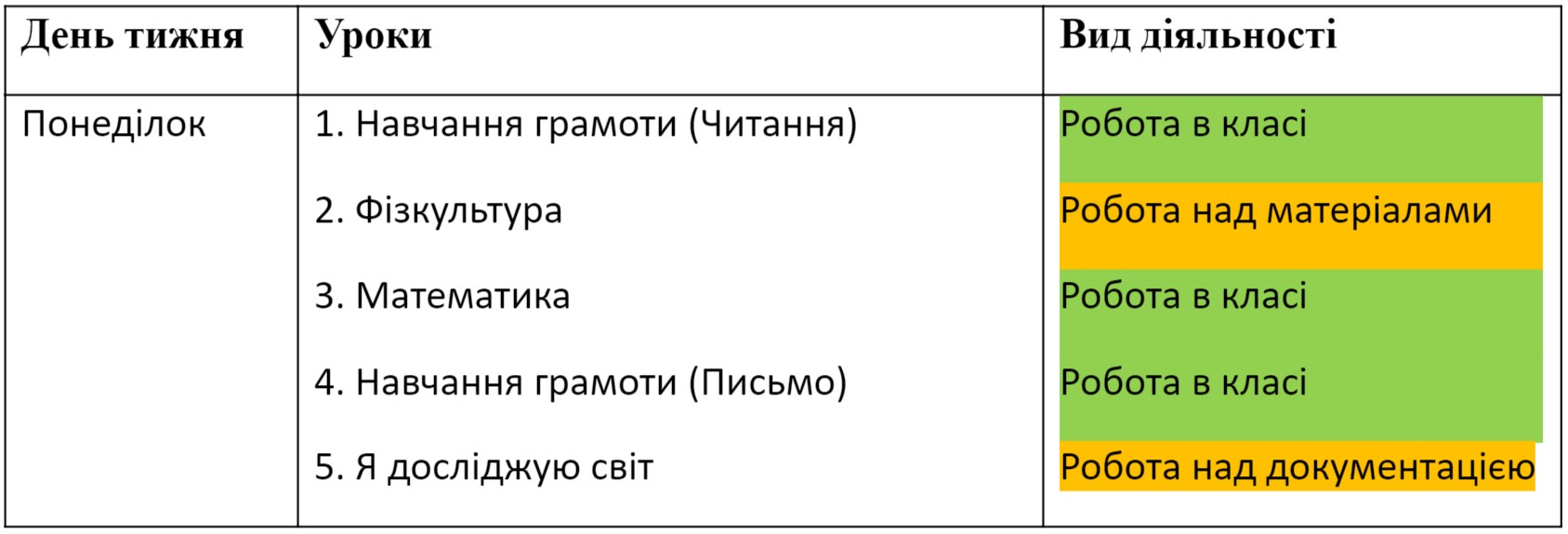 Основний документ, своєрідний річний план роботи асистента вчителя. Складають ІПР на кожну дитину з особливими освітніми потребами впродовж 2-х тижнів від початку навчання (“Примірне положення про команду психолого-педагогічного супроводу”, наказ МОН від 08.06.2018, №609). 
ІПР розробляється на 1 рік командою психолого-педагогічного супроводу дитини з особливими освітніми потребами в закладі освіти, з обов’язковим її переглядом двічі на рік. Проте, кожен з членів команди психолого-педагогічного супроводу може, в будь-який момент, ініціювати провести збори, з метою коригування ІПР. 
Мета складання ІПР – вироблення комплексу ефективних стратегій і заходів організації освітнього процесу дитини з особливими освітніми потребами з обов’язковим інформуванням членів команди супроводу (особливо батьків) про конкретні цілі в навчанні дитини та як вони будуть досягнуті. ІПР затверджується керівником закладу освіти і підписується всіма членами команди психолого-педагогічного супроводу дитини з особливими освітніми потребами, а також батьками (законними представниками) або повнолітньою особою з особливими освітніми потребами. ІПР зберігається в особовій справі здобувача освіти
Асистент вчителя разом з вчителем класу оцінює рівень досягнення кінцевих цілей навчання, передбачених ІПР.
Індивідуальна програма розвитку (ІПР)
Журнал спостережень
Для збору інформації доречно вести Журнал спостережень. Журнал спостережень може охоплювати такі графи:

ЖУРНАЛ СПОСТЕРЕЖЕНЬ
ПІБ учня__________________









Слід зауважити, що зміст журналу може змінюватись залежно від цілей спостереження. Для кожної дитини рекомендовано вести індивідуальний журнал спостереження.
Щоденник спостереження за учнем
Щоденний план роботи
У щоденному плані роботи асистент учителя зазначає: дату й клас, прізвище та ім’я учня з особливими освітніми потребами, індивідуальний супровід дитини, відвідування уроків у класі, адаптація навчальних матеріалів, робота з батьками та педагогами.
Журнал обліку консультацій та просвітницьких заходів
За посадовими обов’язками асистент вчителя: консультує батьків учнів з особливими освітніми потребами, організовує просвітницькі заходи та бере в них активну участь. Тому доцільно фіксувати такий вид діяльності у Журналі обліку консультацій та просвітницьких заходів у вигляді окремих таблиць, що можуть містити наступні графи:
Портфоліо дитини
папка з роботами дитини (малюнки, аплікації, робочі зошити, роботи на роздруківках). Усі матеріали, які допоможуть визначити прогрес дитини в освоєнні навичок наприкінці певного періоду (півріччя або навчального року).

      Варто зазначити, що перелік усіх необхідних документів для ведення асистентом вчителя, може бути вказаний в його посадових обов’язках.
Співпраця асистента вчителя та вчителя
Ефективні стосунки між вчителем та його асистентом формуються на основі спільної відповідальності та залежать від рівня порозуміння та довіри між педагогами, від того, наскільки чітко вони розподіли свої ролі та усвідомлюють їх.
Основні напрямки взаємодії: 
в процесі навчання дітей, в т.ч. з ООП; 
в процесі соціалізації учнів з ООП; 
в процесі роботи з батьками «особливої дитини».
Форми взаємодії: 
а) індивідуальна допомога асистента вчителя учням з ООП;
індивідуальна допомога асистента вчителя іншим учням класу;
 б) проведення частини уроку; 
в) при організації роботи на уроці по підгрупах робота з однією з підгруп; 
г) допомога всім дітям при реалізації будь-якого проекту на уроці.
АЛГОРИТМ НАЛАГОДЖЕННЯ СПІВПРАЦІ
Розробка зведеної таблиці завдань вчителя та асистента вчителя
Вибір форми і часу спілкування та обговорення
Поурочне планування та означення ролей вчителя та асистента вчителя
Опанування методами і прийомами спільної роботи в класі
Таблиця обов’язків вчителя та асистента вчителя
Розробляється заступником директора з НВР
Включає в себе як функції та сфери відповідальності 
кожного учасника  окремо, так і обов’язкові спільні дії
Обговорення проводиться до початку навчального року
Кожен учасник має погодитись зі своїми задачами
Таблиця обов’язків вчителя та асистента вчителя
Оцінка розвитку знань, умінь та навичок учнів
Участь у розробці та реалізації ІПР
Навчання
Оцінювання
Звітування, консультування та надання інформації батькам
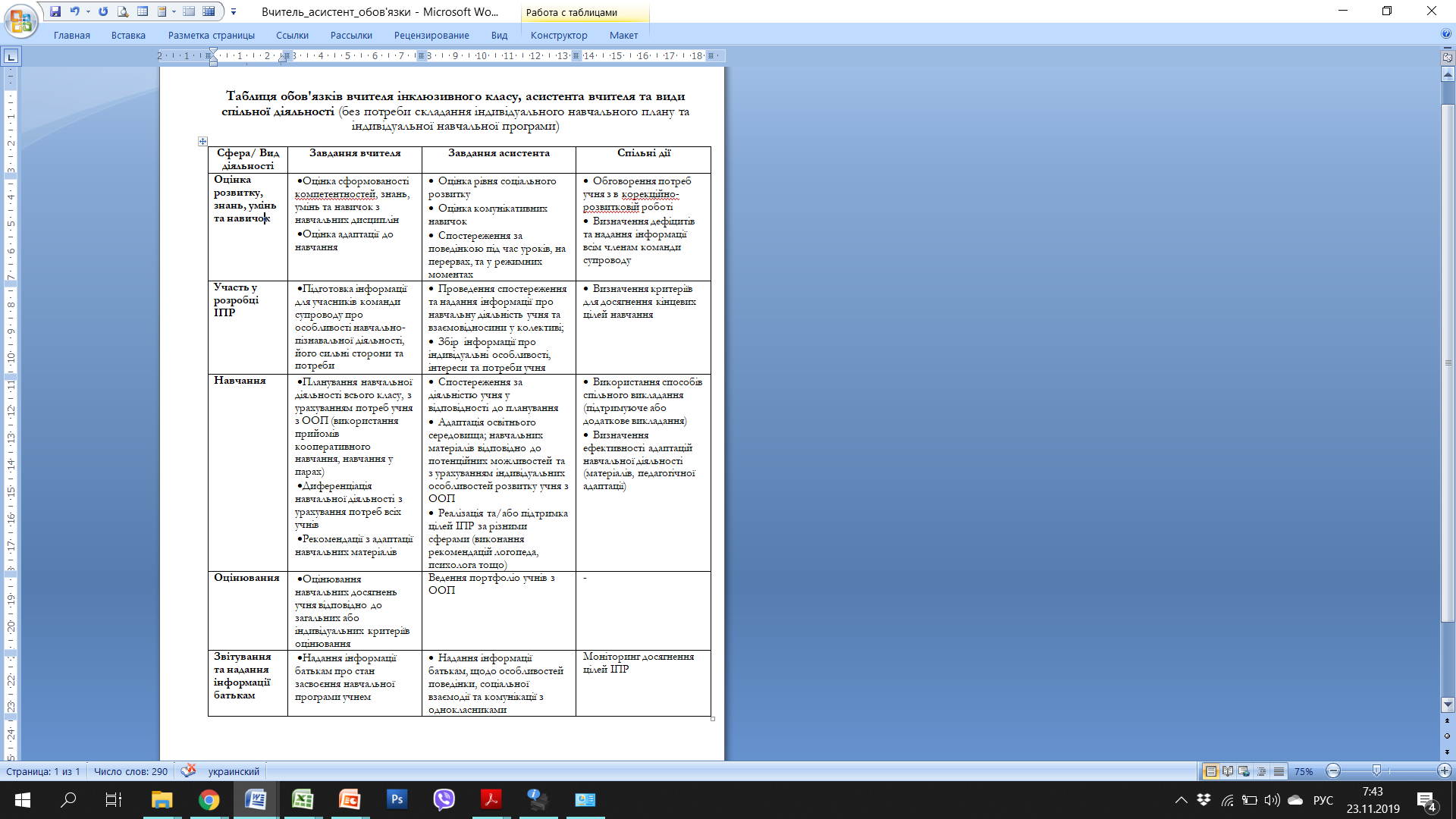 Вибір форми і часу спілкування
Комунікація вчителя та асистента вчителя має постійний характер
До початку навчання вчитель та асистент мають узгодити час, місце,              основні аспекти обговорення, а також узгодити способи спілкування під  час  уроку (жести, письмові повідомлення тощо)
Аспекти спілкування:
Обговорення успіхів всіх учнів та труднощів у навчанні (не менше 1 разу на тиждень)
Обговорення навчальної та соціальної діяльності учнів з ООП (кожен день, після закінчення уроків або до початку уроків на наступний день)
Обговорення необхідності розробки та виготовлення адаптованих чи модифікованих навчальних матеріалів
Обговорення планів уроків (заздалегідь, бажано на декілька тижнів наперед
Поурочне планування та узгодження дій
Для того щоб асистенту вчителя було легше планувати власні дії на уроці, 
йому необхідно знати:
Особливості розвитку та навчання учнів з ООП
Зміст всіх розділів загальноосвітньої програми, за якою навчається весь клас
Необхідні адаптації для кожного учня з ООП
Зміст модифікованої навчальної програми учня (якщо є)
Зміст навчальної програми з предметів, складеної вчителем класу для роботи з усіма учнями
Зміст календарно-тематичного планування з предметів
Зміст кожного уроку, на якому присутні учні з ООП
Список використаних джерел
1. Асистент вчителя у закладі загальної середньої освіти з інклюзивною формою навчання: навчально-методичний посібник / А. А. Колупаєва та ін. — Харків : Видавництво «Ранок», 2019. — 216 с.
2. Організаційні засади діяльності асистента вчителя в інклюзивному класі : метод. посіб. / уклад. : О. В. Коган та ін. Харків : «Друкарня Мадрид», 2019. 110 с.
3. https://mon.gov.ua
4. Презентація Малікової Ольги «Співпраця асистента вчителя і вчителя: як налагодити якісну співпрацю».